Padua 
Franciscan
Class of 2018Class of 2019Class of 2020COURSE REGISTRATION2017 - 2018
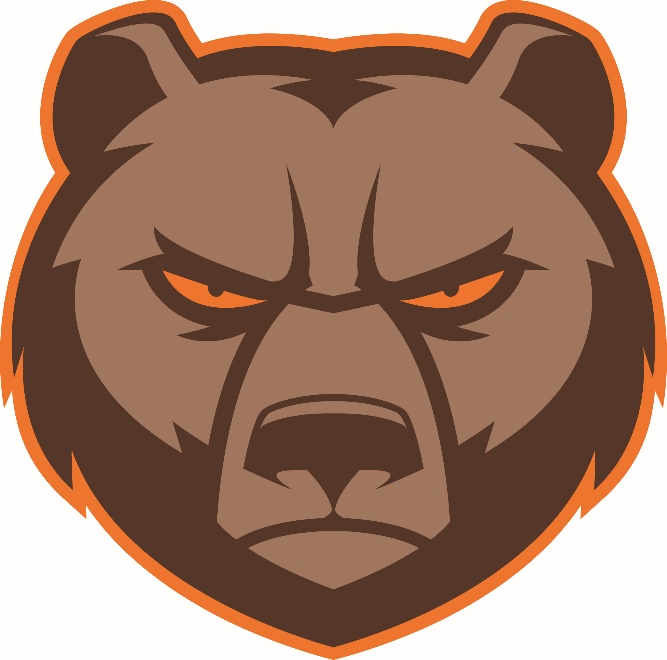 1Team
1Dream
1Family
2017-2018
Today you  received a Registration Worksheet from your guidance counselor
2017-2018
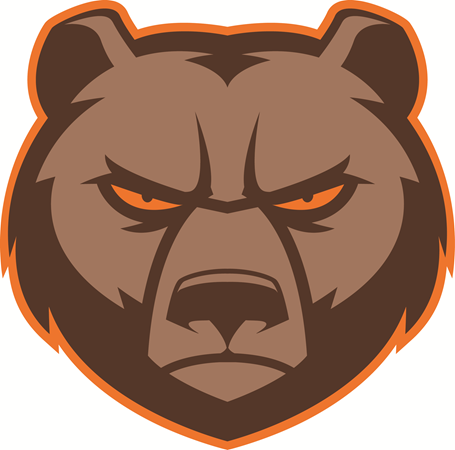 You must complete this worksheet with your parents ASAP.
2017-2018
Student Name is preprinted
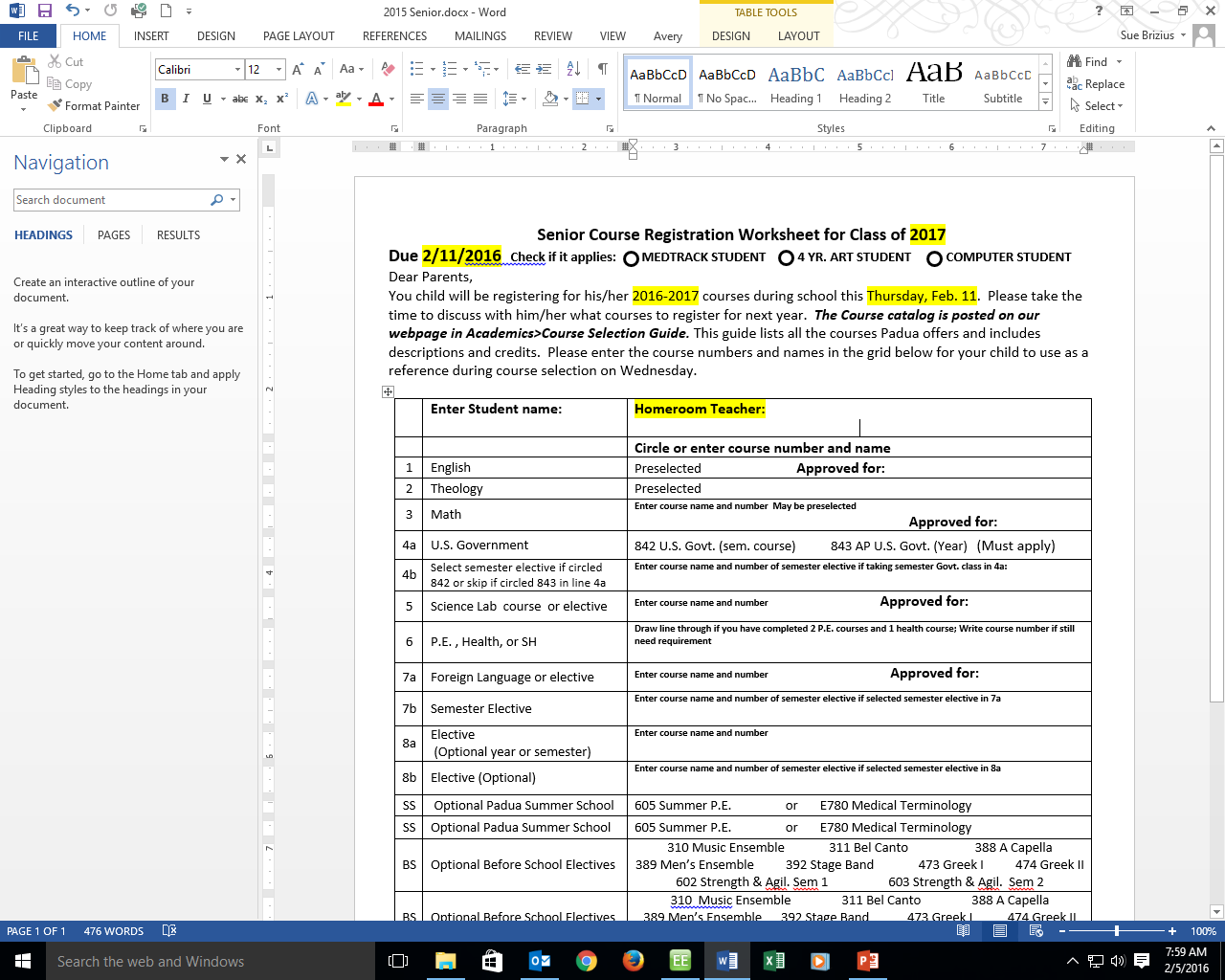 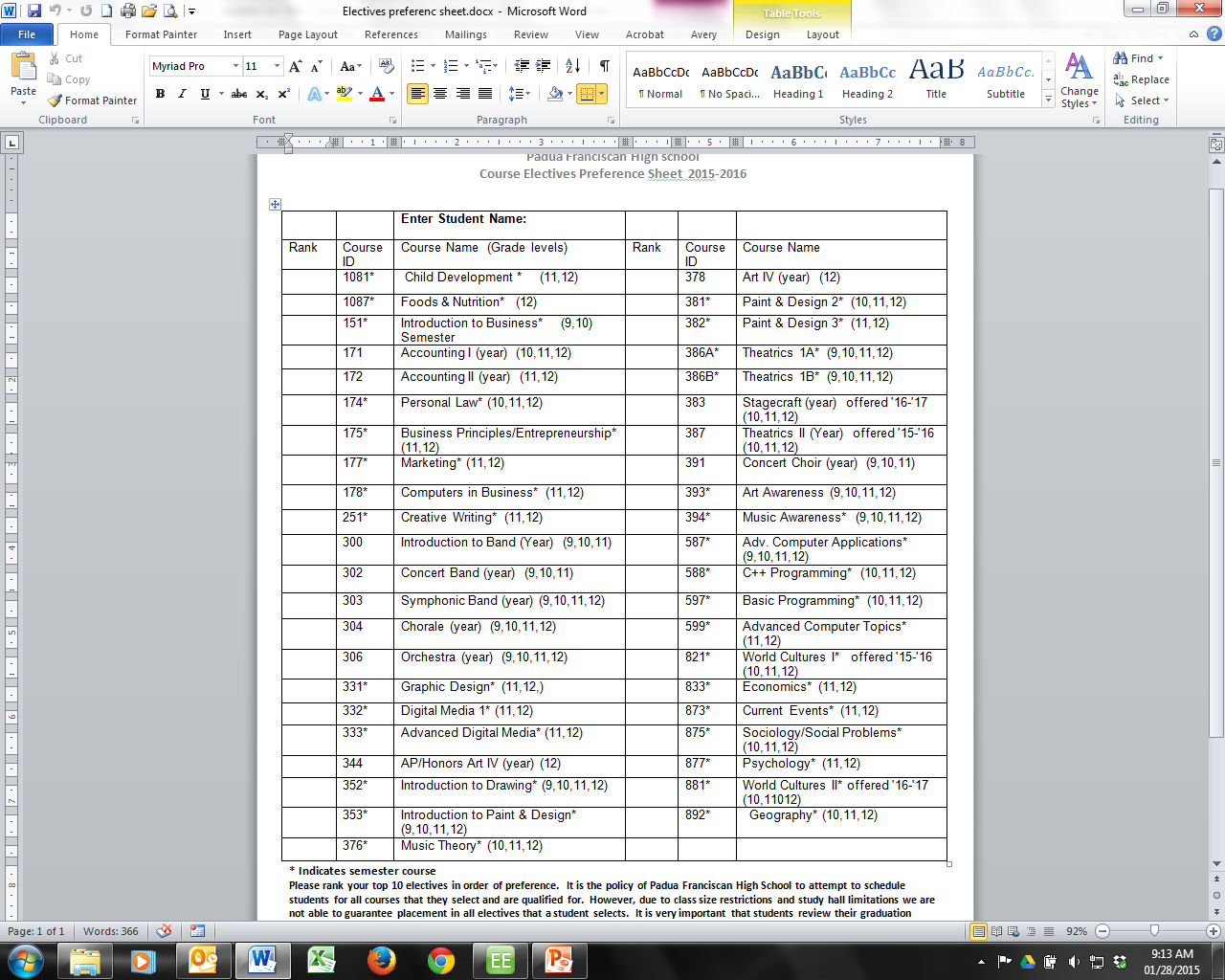 Back side of worksheet
Front side of worksheet
Your worksheet looks like this
2017-2018
You must complete both sides of the worksheet for course registration.This worksheet will be collected at registration.
2017-2018
Before Registration:
Talk to your teachers about your recommended courses and write course numbers on worksheet
2017-2018
Before Registration:
Talk with parents about courses for next year and review graduation requirements.
2017-2018
Review the Registration ProcessPaduaFranciscan.com.Academics> 2017-2018 Course Registration
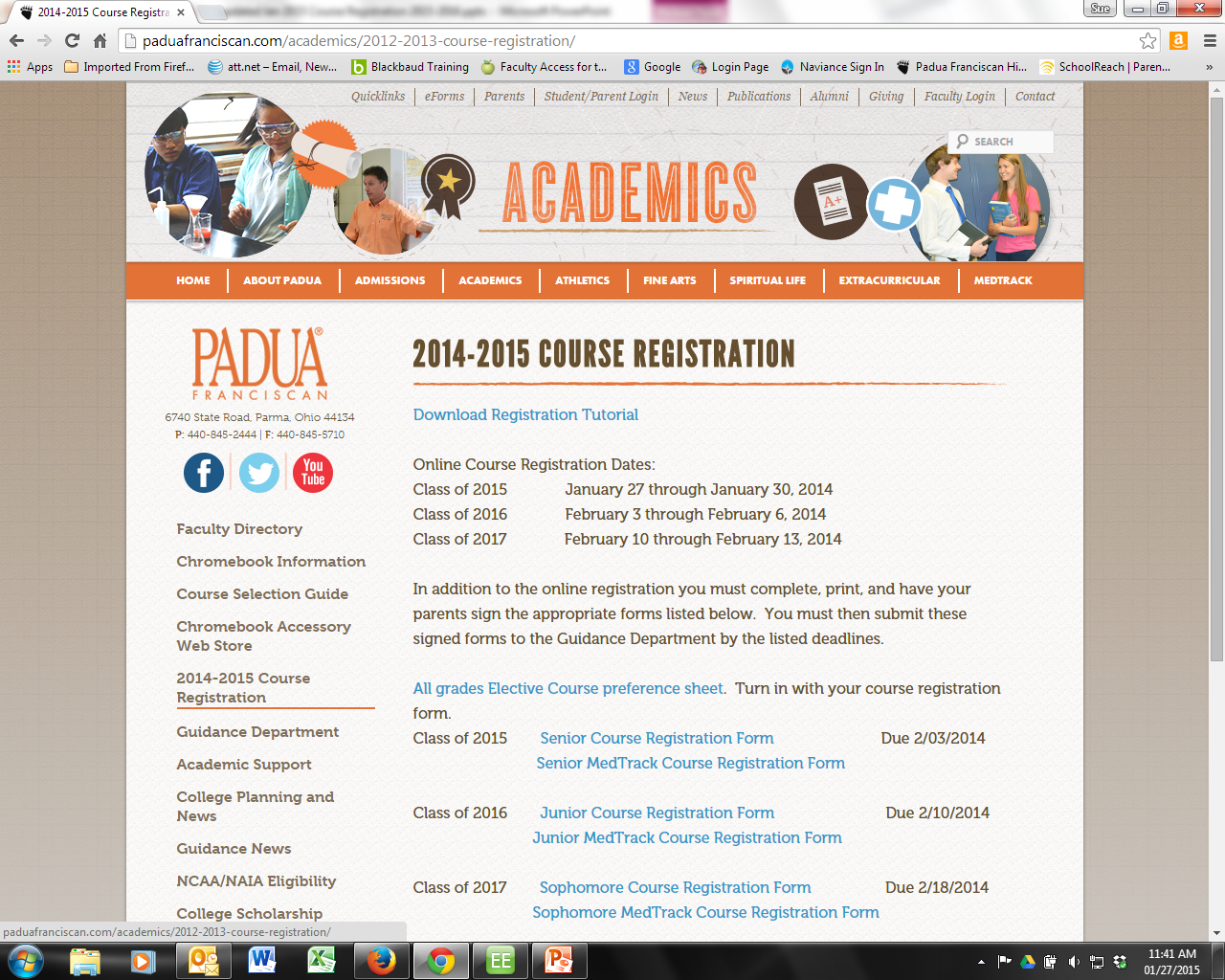 2017-2018
Download Course Selection Guide 2017-2018 .pdf
In School Chromebook Registration Dates
Class of 2018            February 8, 2017
Class of 2019	      February 15, 2017
Class of 2020	      February 23, 2017
2017-2018
Review Padua Graduation Requirements at Paduafranciscan.com> Academics>Course Catalog
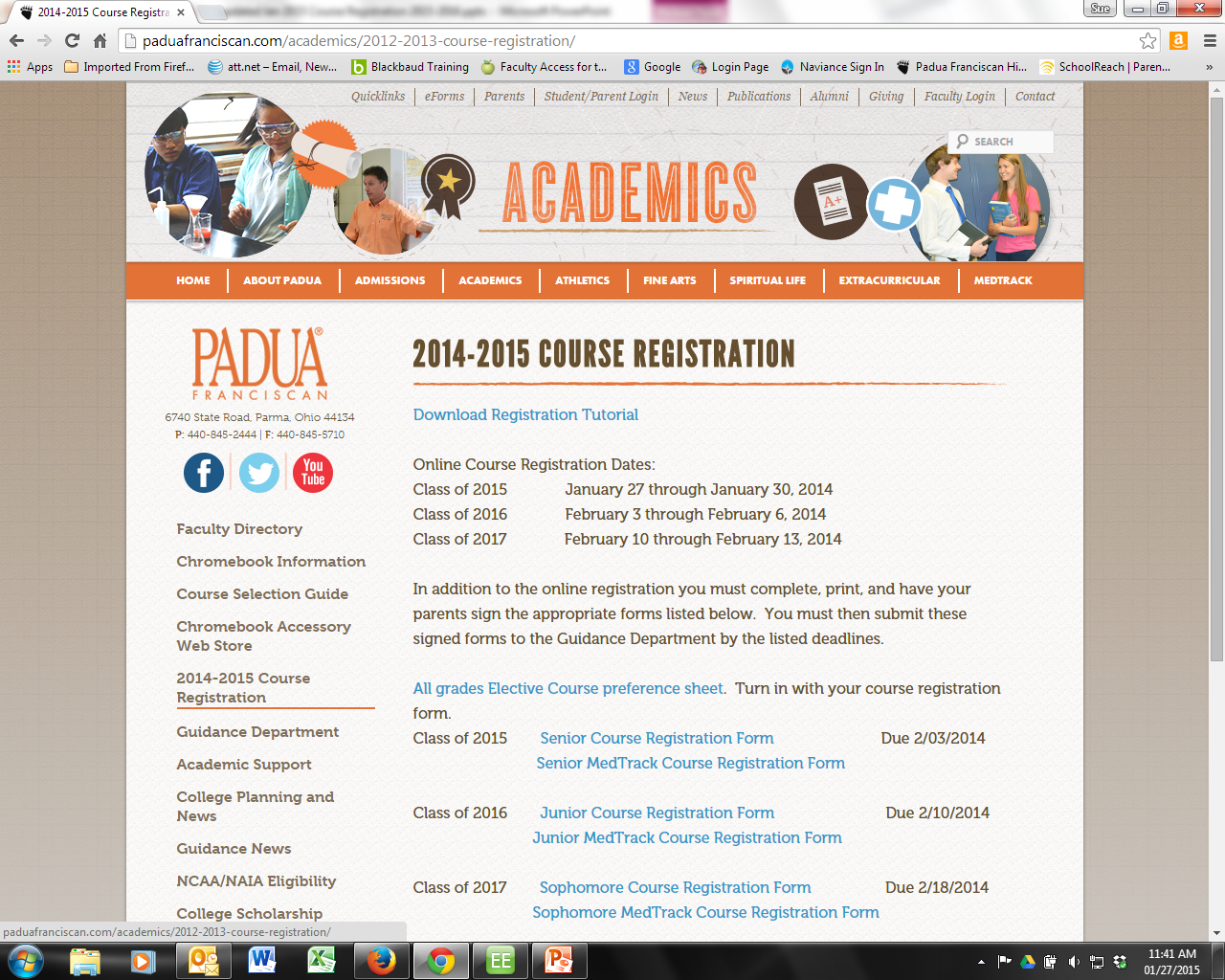 2017-2018 Course Registration
Download 2017-2018 Course Catalog .pdf
Use Course Catalog to review Padua Graduation Requirements and to find course information including course numbers
Course Catalog
2017-2018
Before Registration:
Complete worksheet front and back.

Be sure to include the course numbers.
2017-2018
Indicate MedTrack, 4 Yr. Art or Computer Student if it applies.
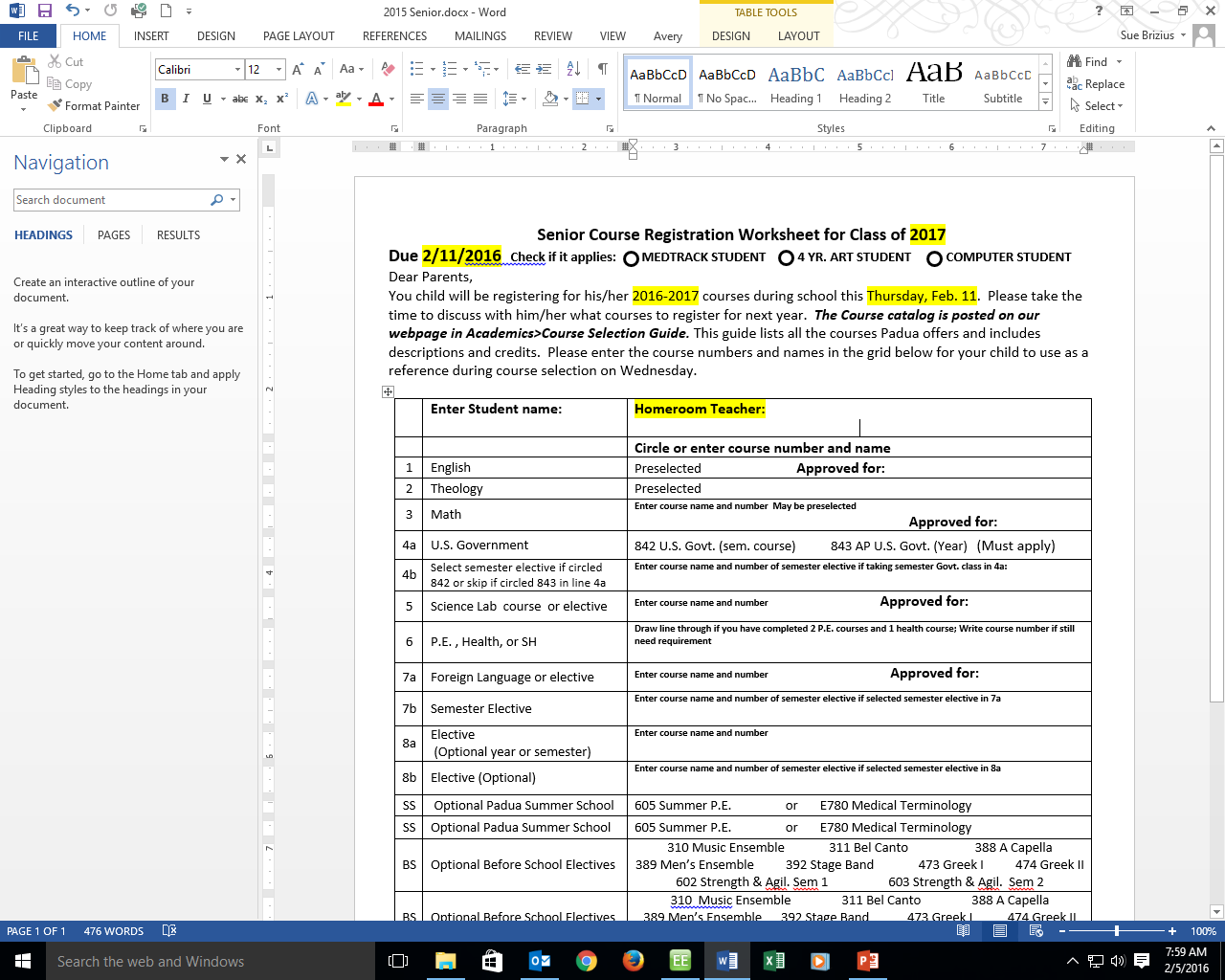 Enter or circle course numbers in rows 1 through 8b.
Lines SS through AS are optional classes offered outside of the regular school day. Only circle if you plan to take these courses.
2017-2018
Indicate MedTrack, 4 Yr. Art or Computer Student if it applies.
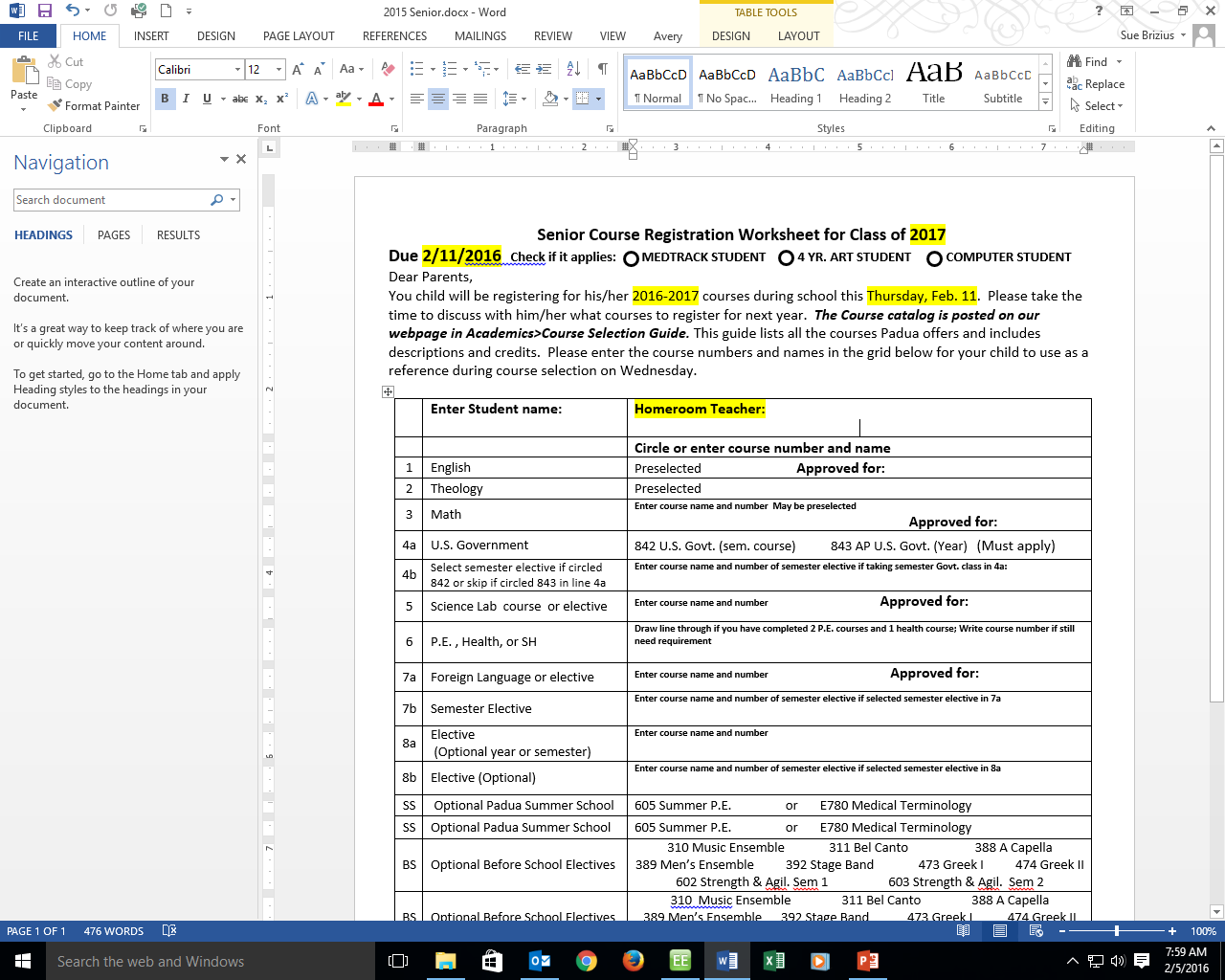 Enter or circle course numbers in rows 1 through 8b.
Lines SS through AS are optional classes offered outside of the regular school day. Only circle if you plan to take these courses.
2017-2018
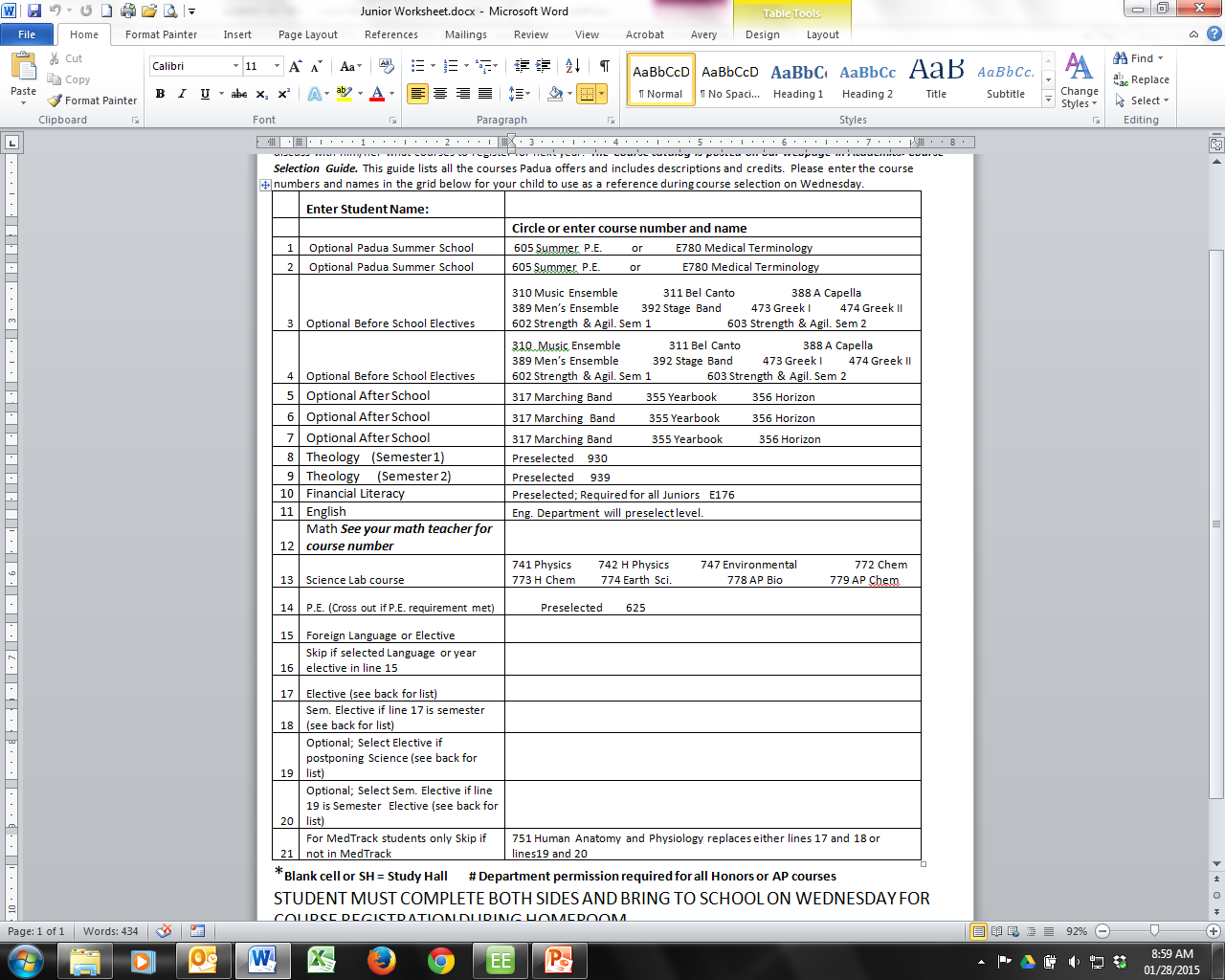 Select Padua summer school courses if you plan to take summer PE or Medical Terminology; otherwise leave these fields blank.
2017-2018
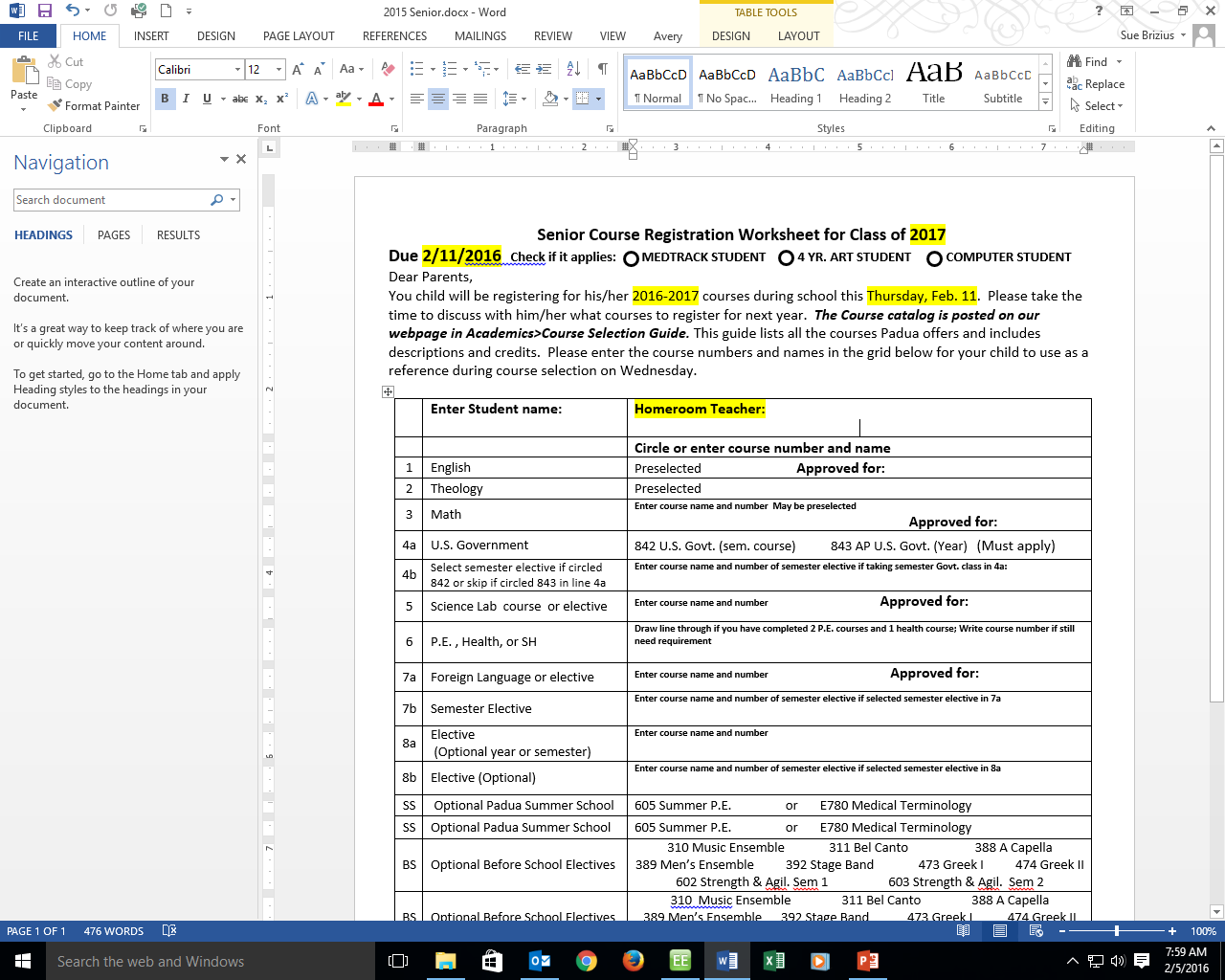 Select Before school courses or leave blank.  Please note Greek will be offered after school not before school.
2017-2018
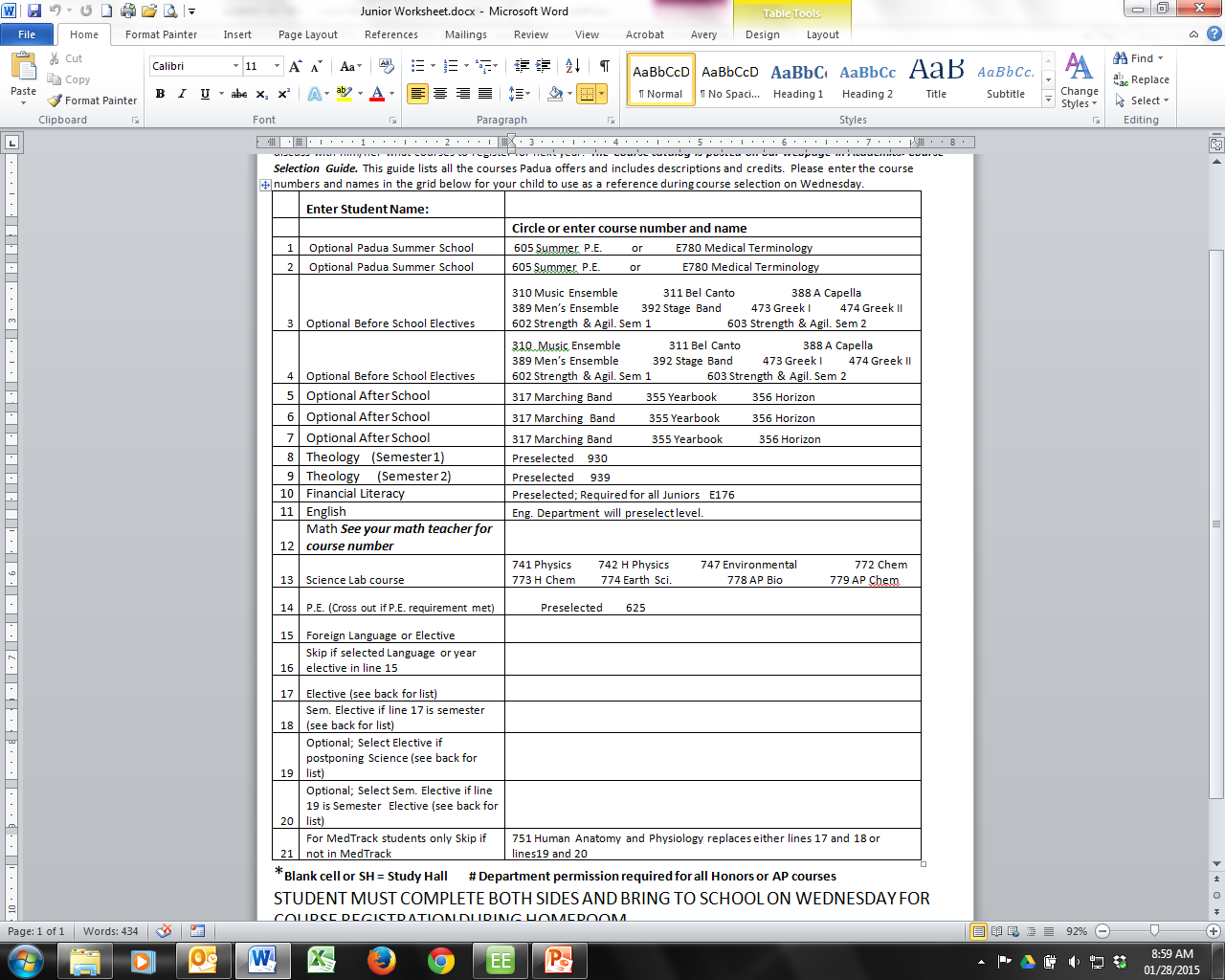 Select After school courses or leave blank.  Choices are Marching Band, Yearbook, Horizon, and Greek (which is listed in the Before School cells).
2017-2018
You should select 587 Adv. Computer Applications as one of your electives if you haven’t taken it yet.
2017-2018
Electives Preferences
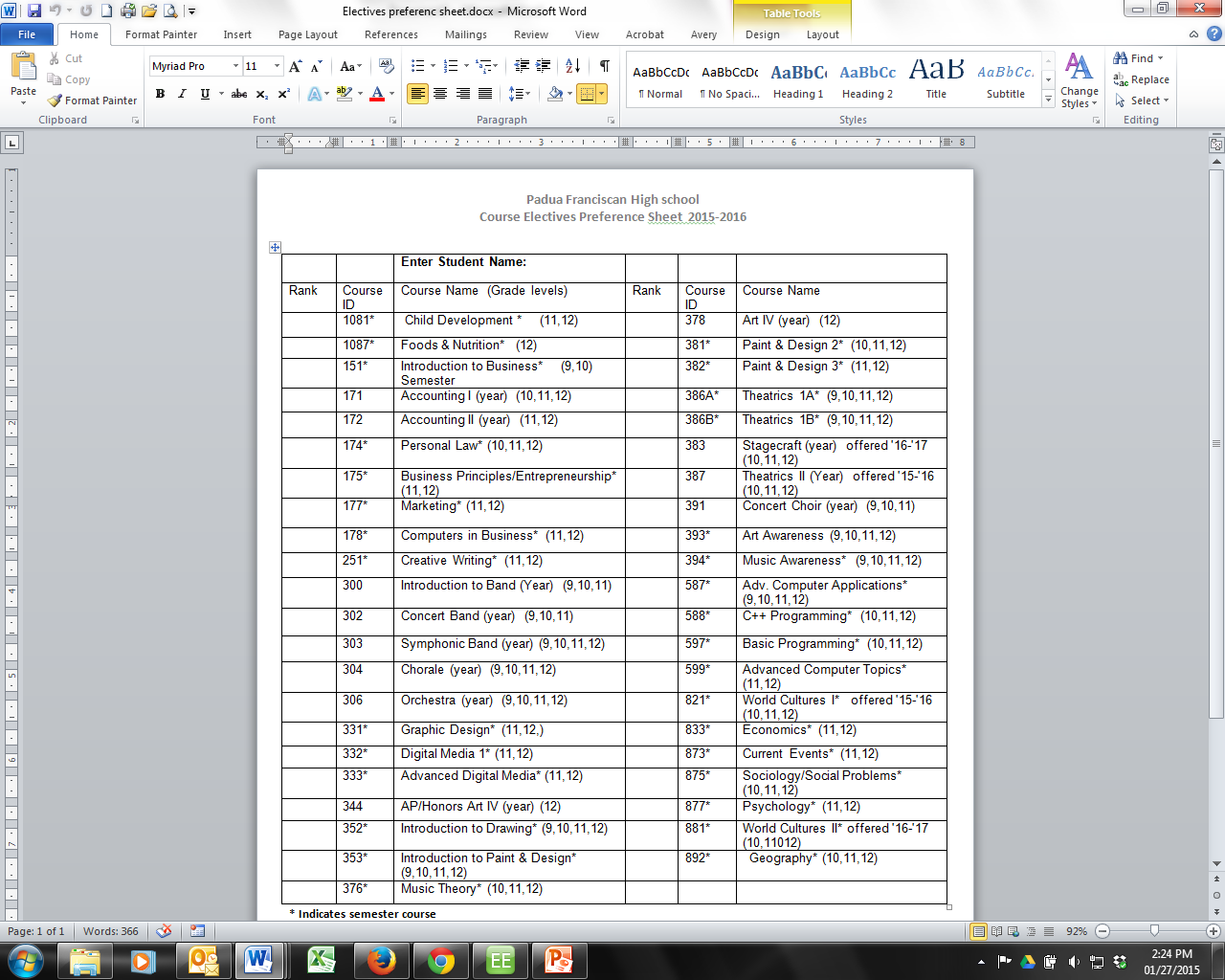 Found on back of Worksheet
Number your top ten preferences for electives. An * denotes semester courses and (9,10,11,12) lists which grade levels
2017-2018
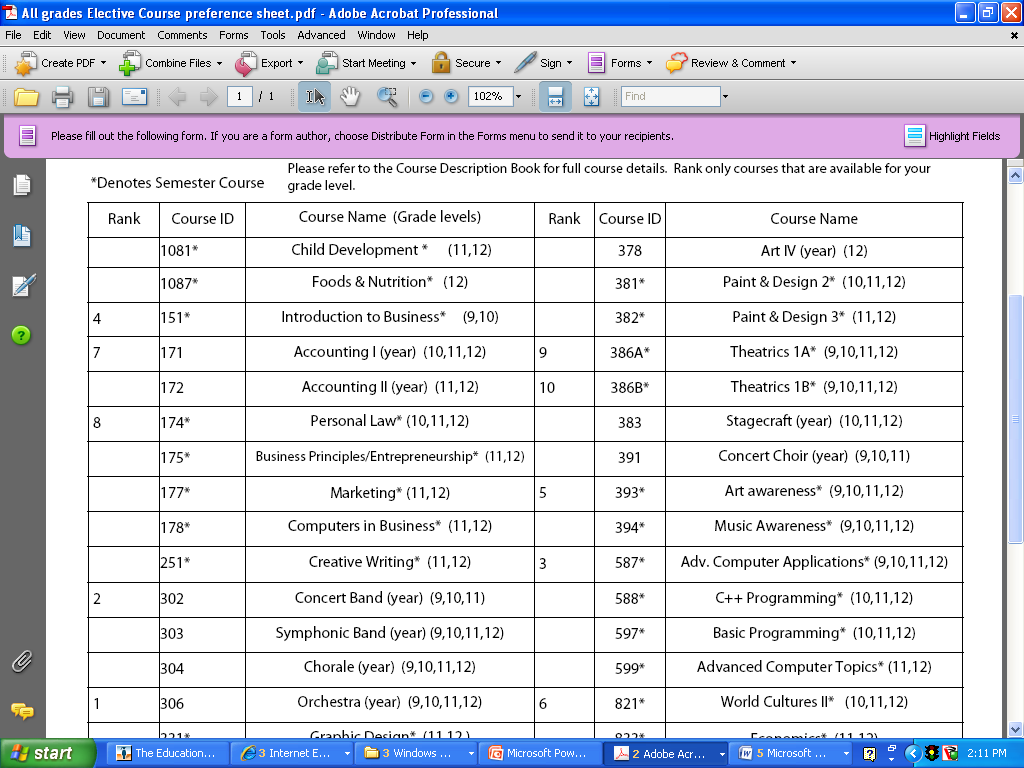 Rank your top ten electives 
1-10.  Only rank courses that are available for your grade level.  Numbering only one class will not guarantee your schedule for it.  Placement depends upon course availability.
2017-2018
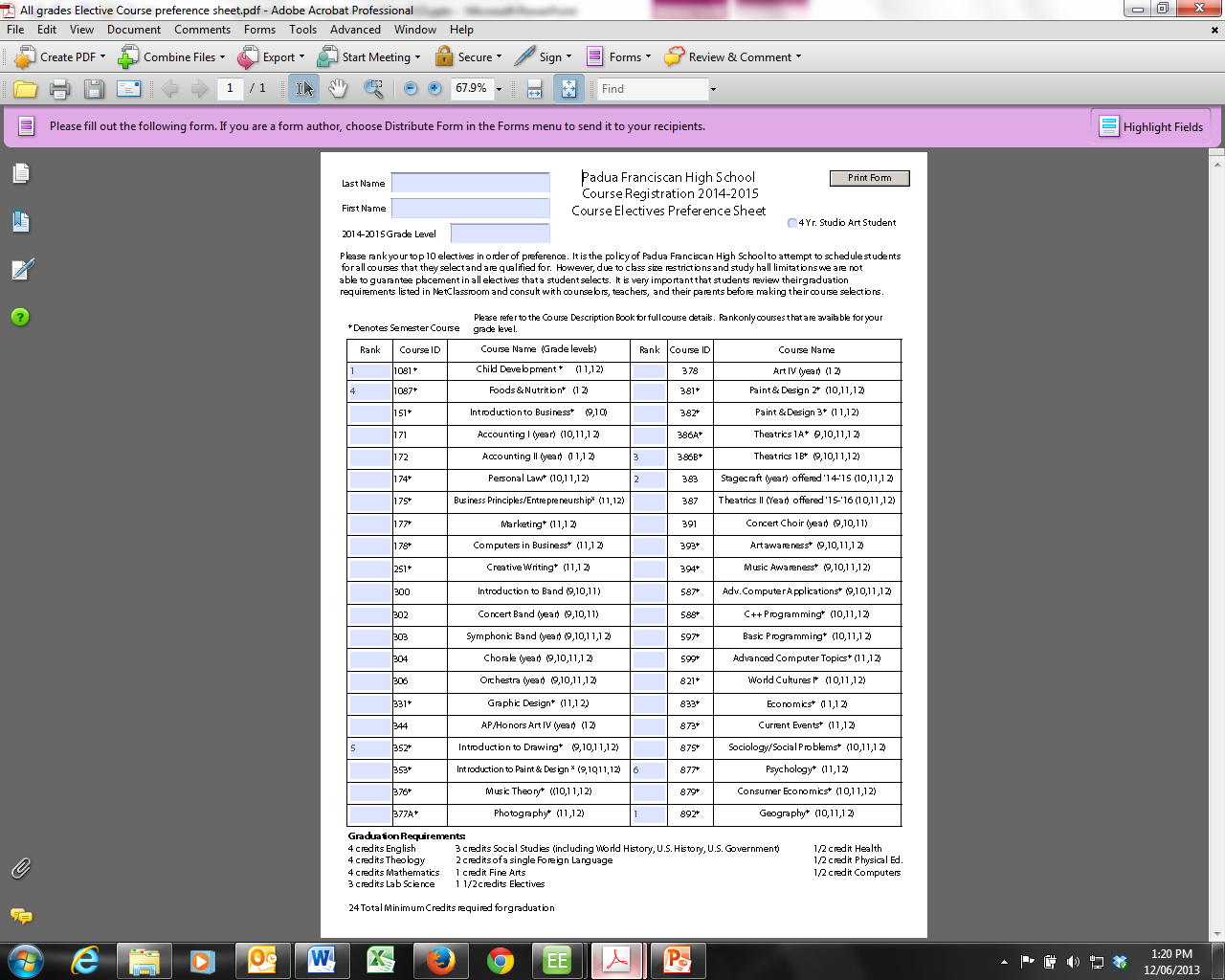 Rank your top ten elective choices
Padua’s Graduation Requirements are listed at the bottom of the Electives sheet.
2017-2018
Registration Dates:
Class of 2018
Wednesday, 
February 8th
during homeroom
2017-2018
Registration Dates:
Class of 2019
Wednesday,
February 15th
during homeroom
2017-2018
Registration Dates:
Class of 2020
Thursday, 
February 23 
during homeroom
2017-2018
Day of Registration
Bring your completed
 (both sides) worksheet 
to Registration.
2017-2018
Day of Registration
Bring your Chromebook to registration. Turn it on and log in to your homepage.
2017-2018
Day of Registration

Access NetClassroom as soon as you get to Homeroom
2017-2018
Log in to NetClassroom through the Student/Parent Login.
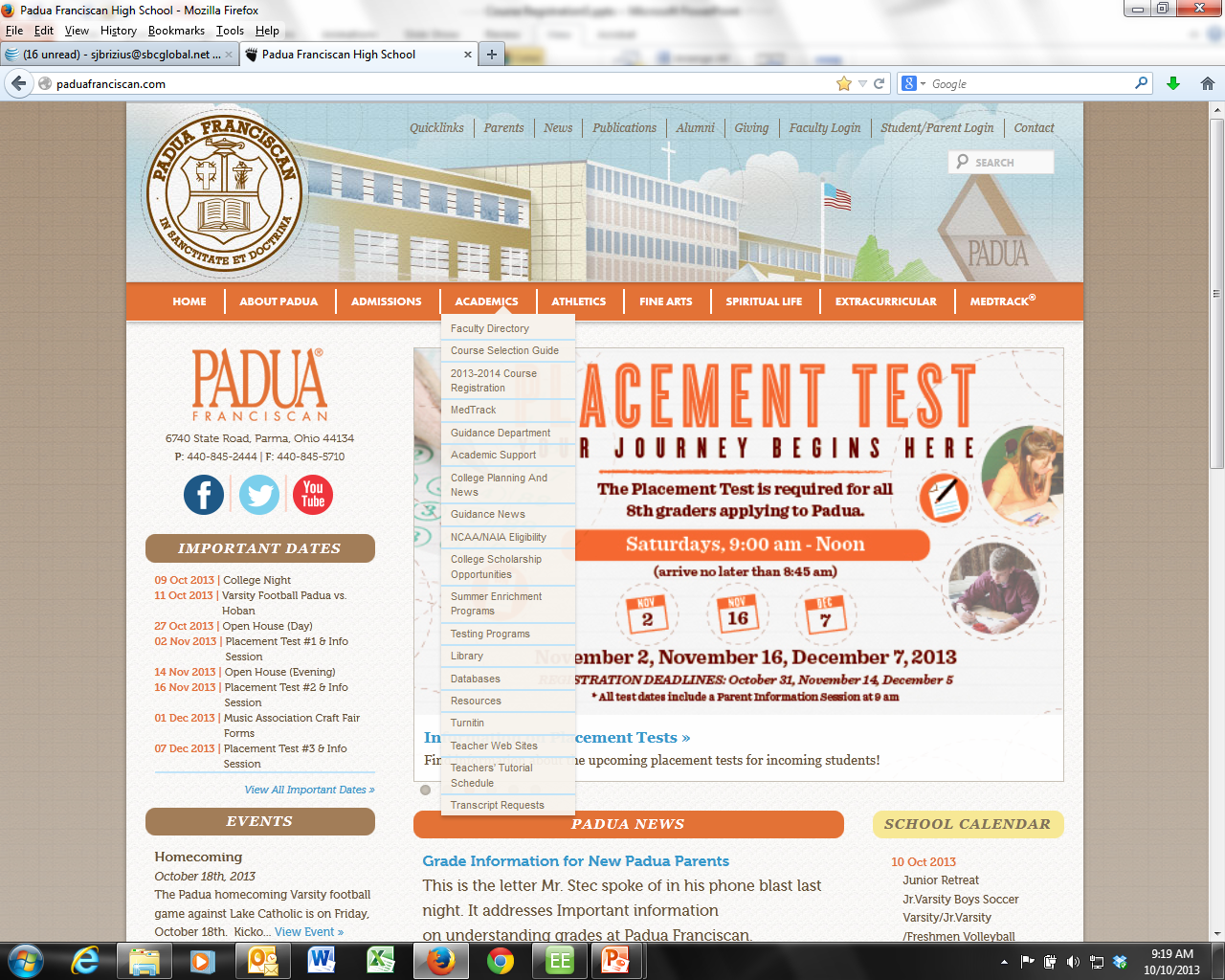 Issues with login?
Login information is available,
see Mrs. Frech in the library.
2017-2018
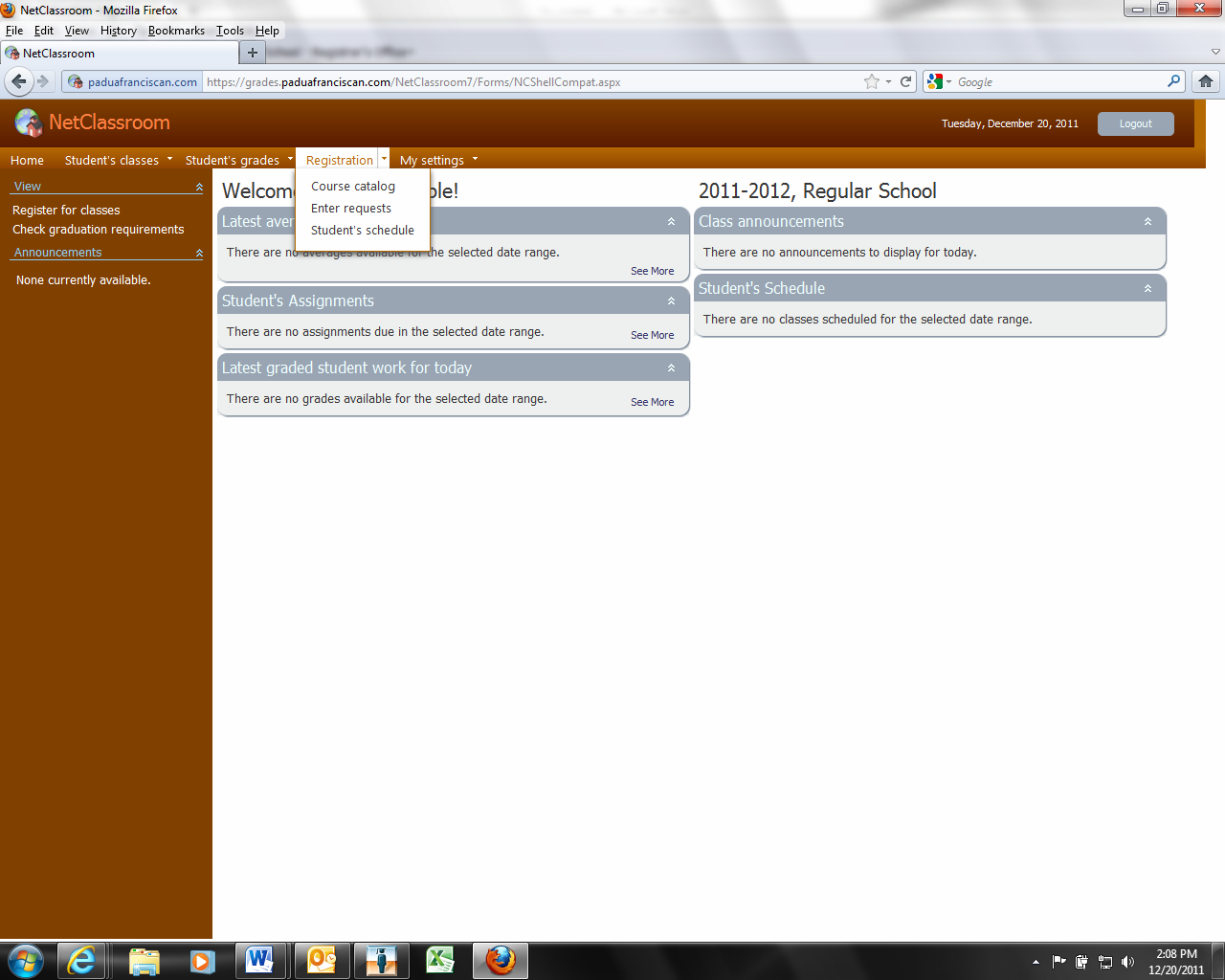 Course catalog gives brief description of courses
Go to Registration/Enter Requests
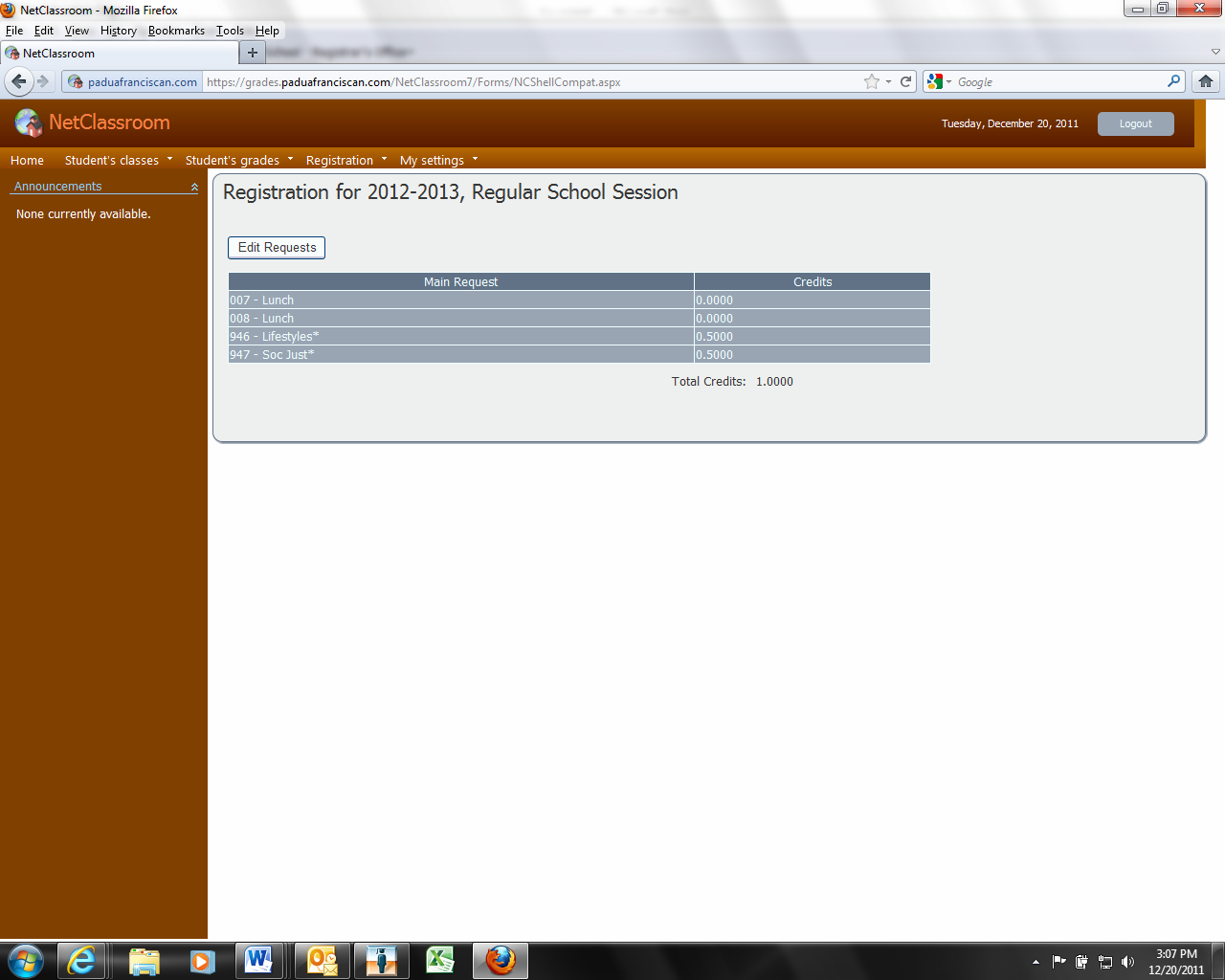 Click on Edit Requests
2017-2018
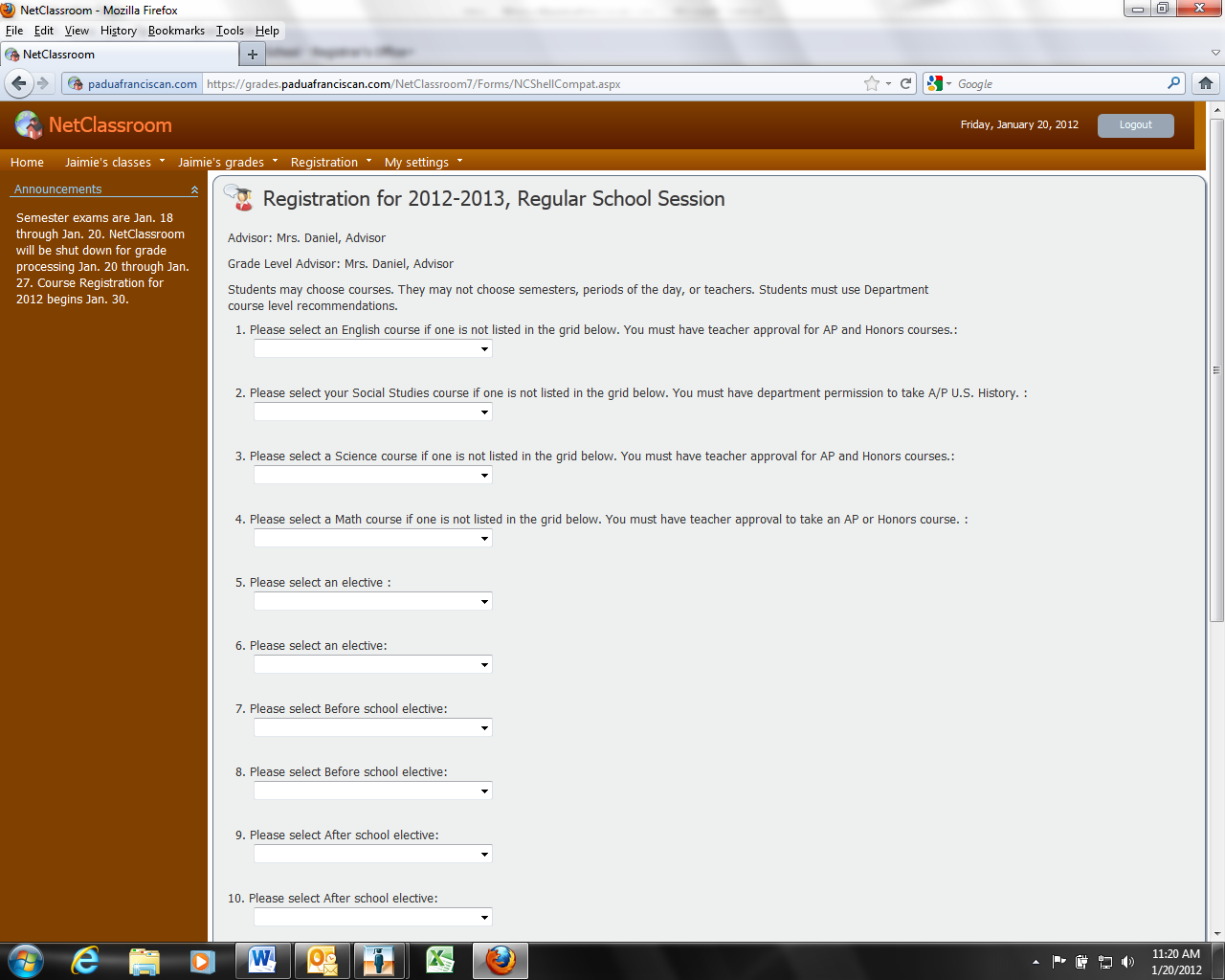 Do not use browser back, forward or refresh arrows.
2017-2018
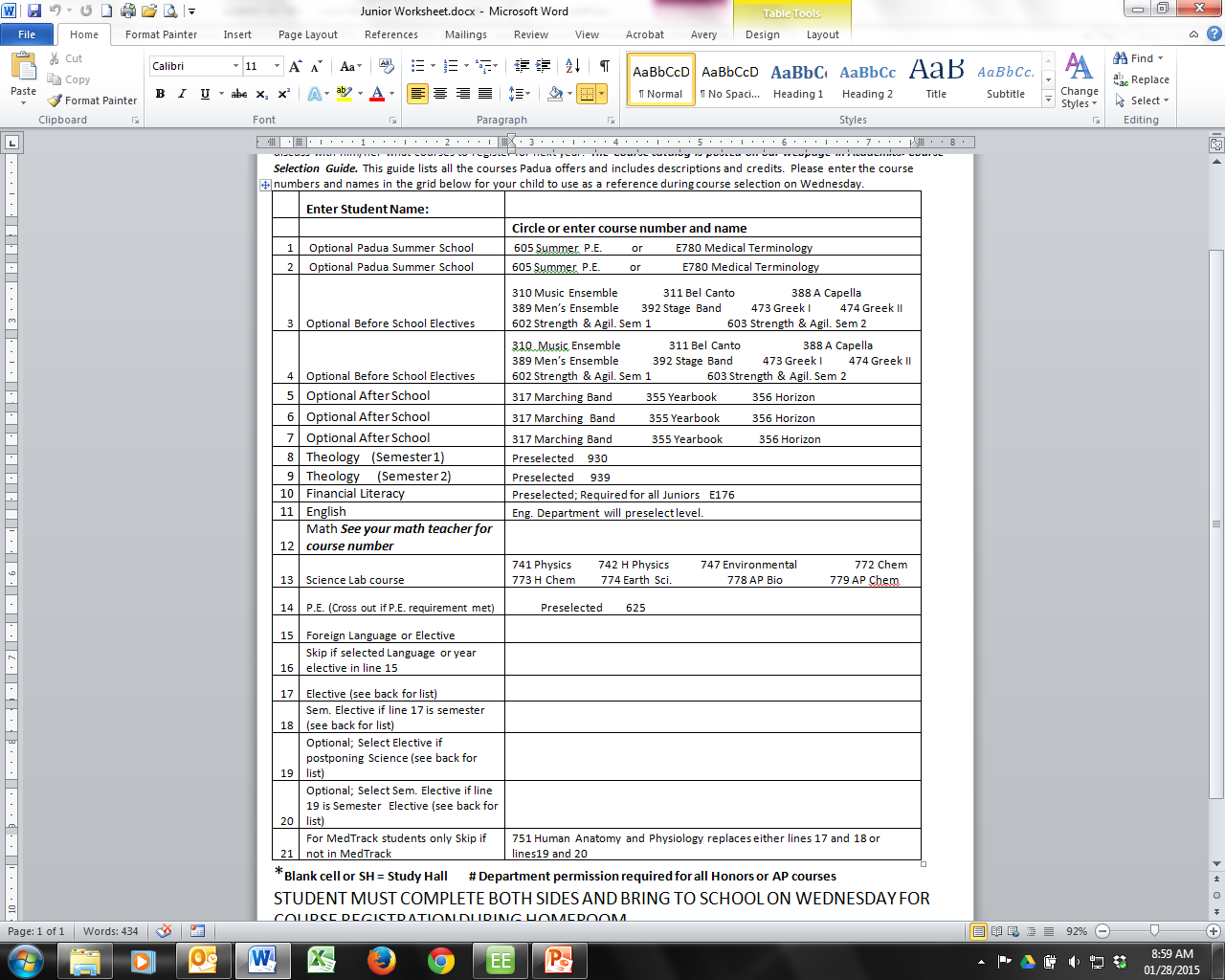 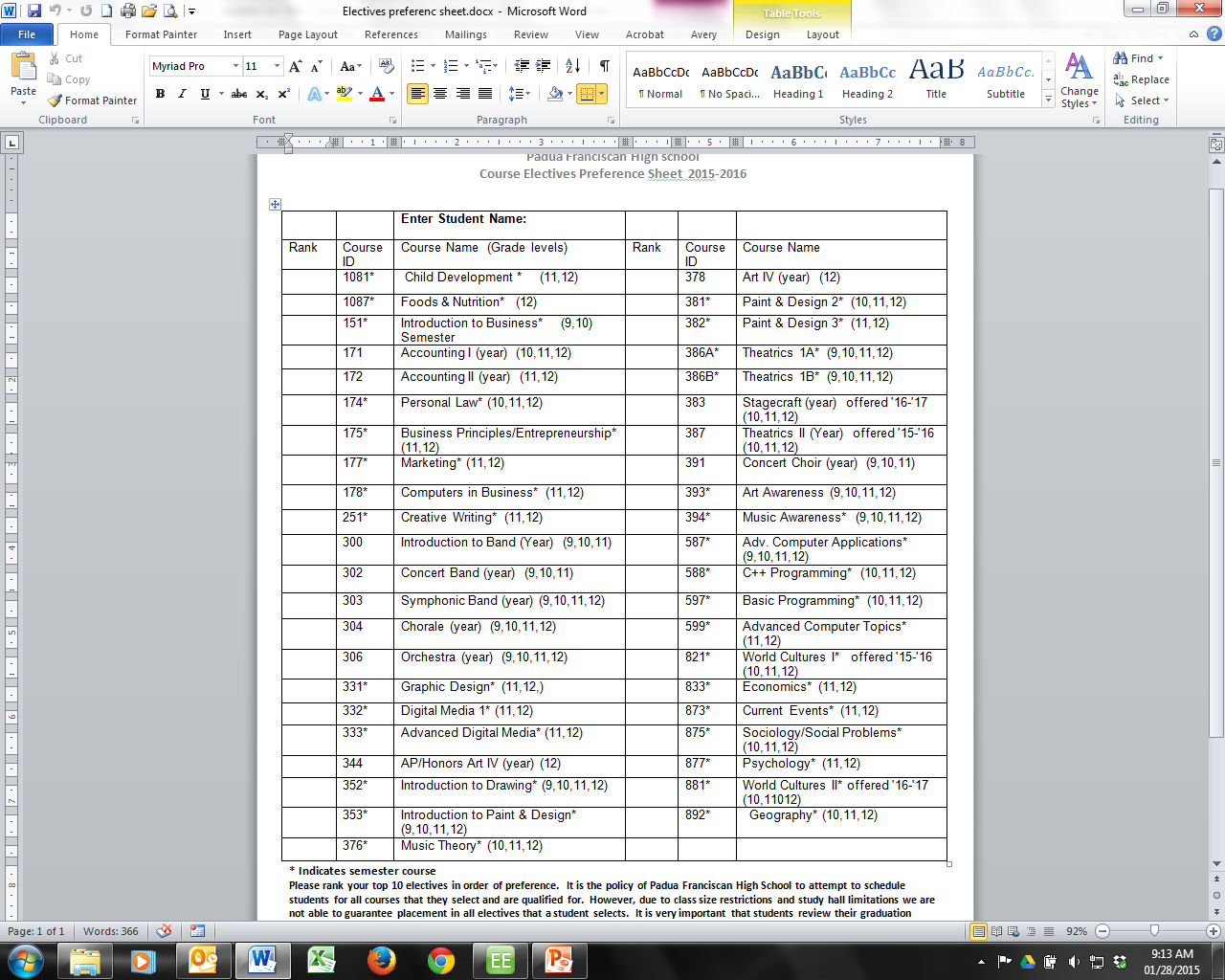 Front Side
Back Side
Use the course registration and elective forms you completed earlier as references.
2017-2018
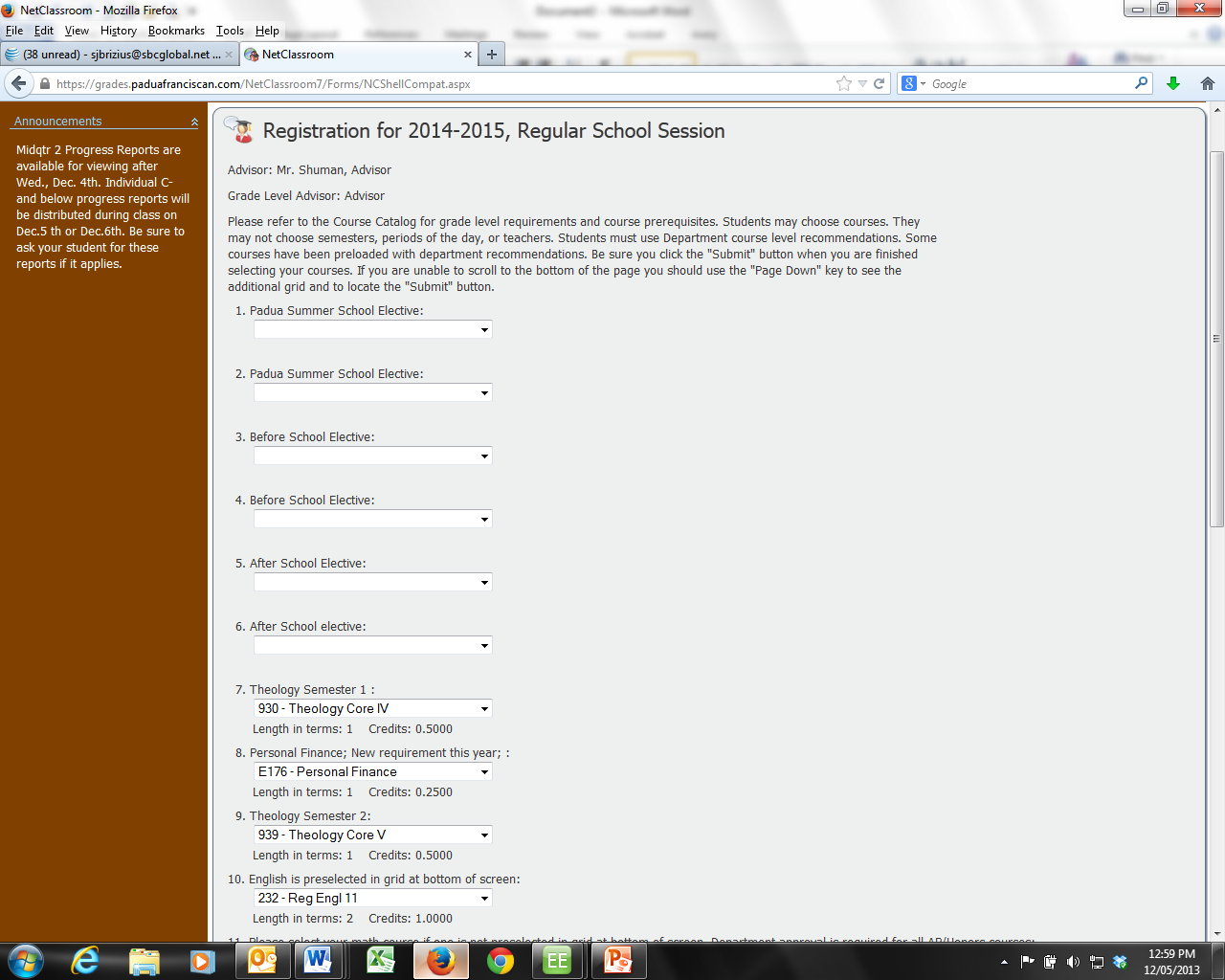 Select course from each drop-down menu. Some courses have been preselected in the grid below. Use the course registration worksheet as your guide.
2017-2018
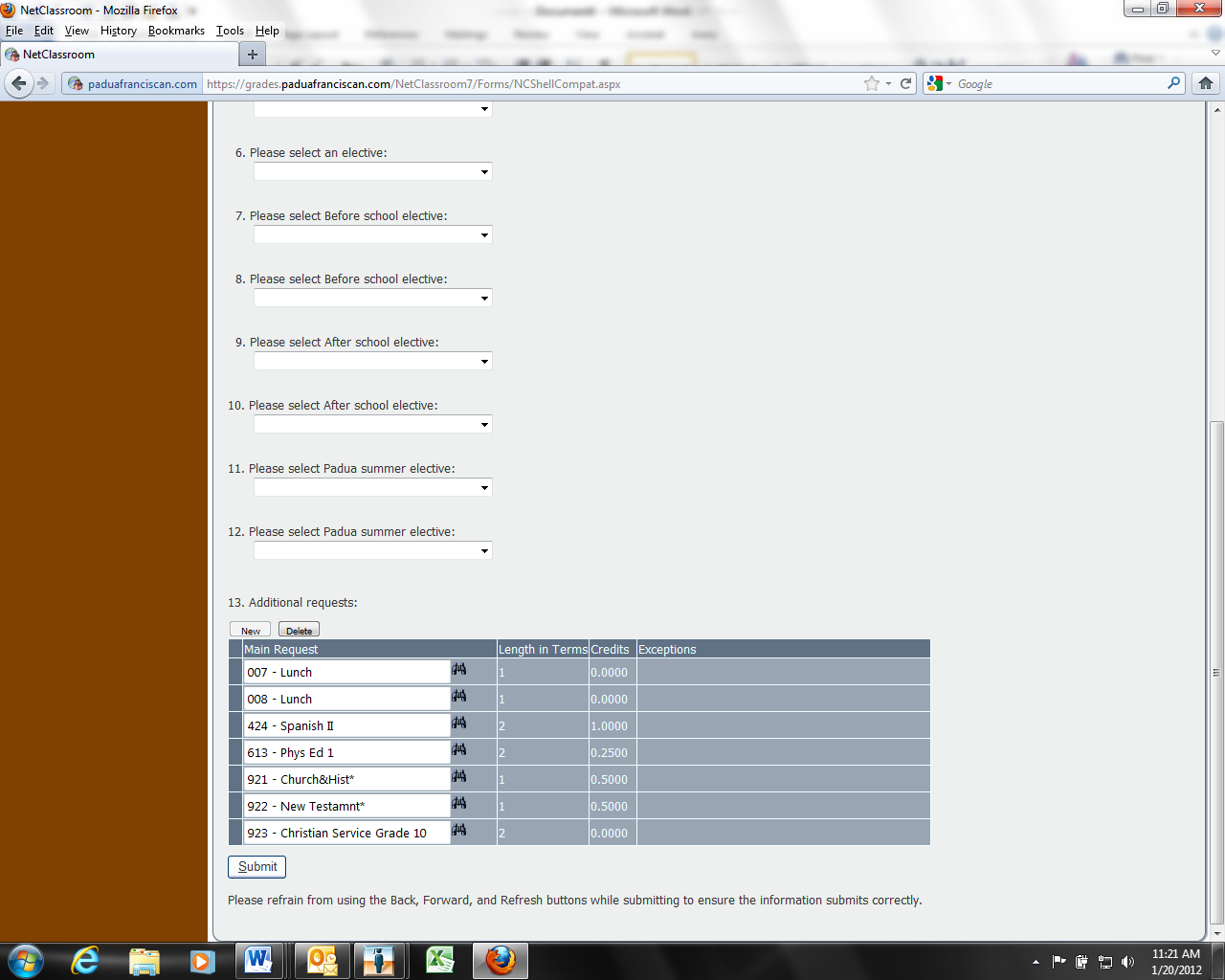 Click on this little cell to select the course you want to delete. 
 Click “Delete” after selecting the course.
You can delete a course from the grid if you make a mistake or change your mind.
2017-2018
2017-2018
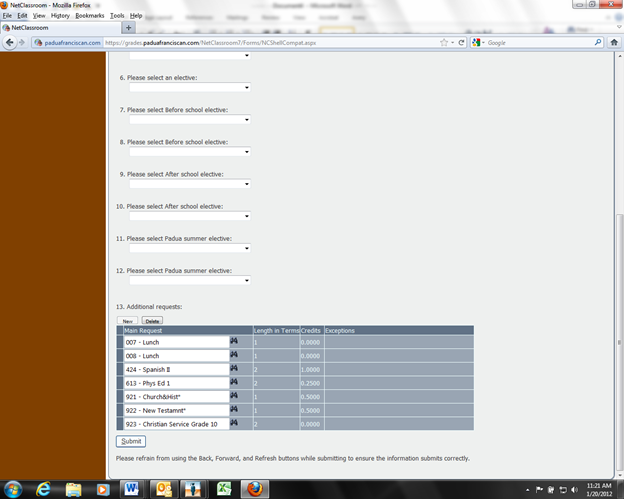 Important:  Review courses selected in each line and in the grid below before submitting.
You must click “Submit” to complete the process. (Click Once)
2017-2018
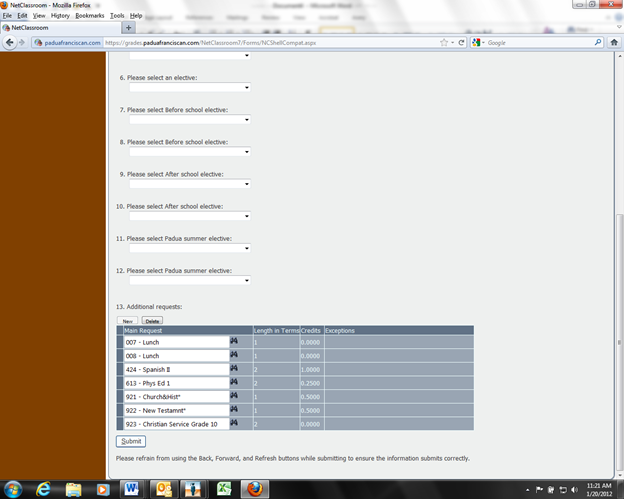 You must complete the process in one log in.
2017-2018
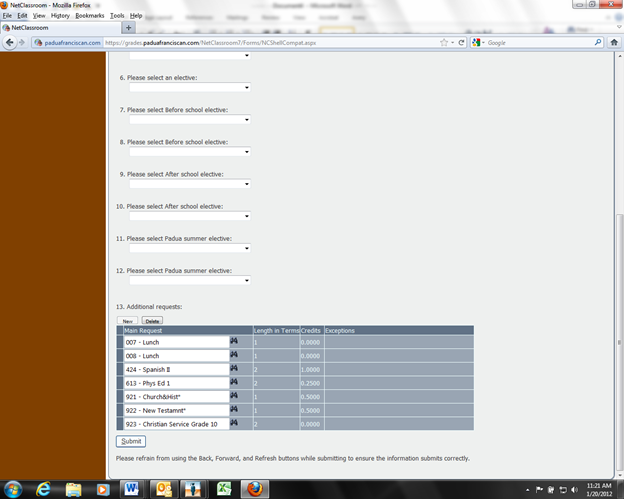 You must complete this registration by the end of Homeroom.
2017-2018
Homeroom Teachers can help you with course recommendations and numbers
2017-2018
Homeroom teachers will collect your worksheet when you are finished with your form.
2017-2018
See Mrs. Holzheimer in Guidance ASAP if you don’t complete your registration.
2017-2018
Make an appointment to see your counselor if you have any questions or have problems with registration. 
Grade 9			Mrs. Sidoti
Grade 10		Mrs. Smyth
Jr/Sr MedTrack	Mr. Daniel
A-H	& Fr/So M/T	Mr. Shuman
I-N				Mrs. Holz
O-Z				Ms. Bertin
2017-2018
A Parent Course Registration Review packet will be mailed to your home soon after you register.
2017-2018
Your parent 
must review 
the form 
and 
sign it.
2017-2018
Form must be returned to Guidance by form deadline to reserve a schedule for you.
2017-2018
Parents should contact your counselor if they have questions or concerns
IMPORTANT DATES
Class of 2018
Parent Review Form Due Feb. 17
Mail or deliver to Guidance
IMPORTANT DATES
Class of 2019
Parent Review Form Due Feb. 24
Mail or deliver to Guidance
IMPORTANT DATES
Class of 2020
Parent Review Form Due March 6
Mail or deliver to Guidance
2017-2018
Paduafranciscan.com
>Academics
>2017-2018 Course Registration 
for dates and further information